https://www.bigschoolcamp.co.uk/ Year 4 & 5  The Big School Camp
Wednesday 28th to Thursday 29th June 2023
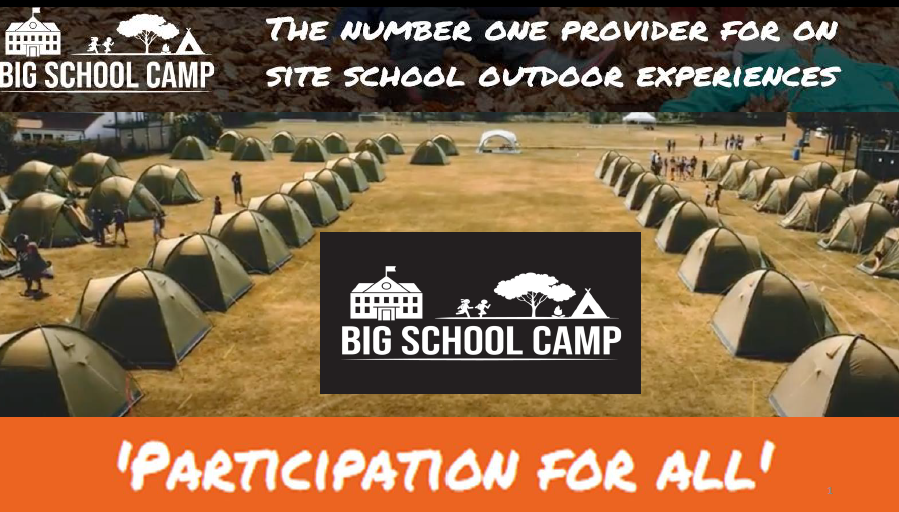 Big School Camp Video Links
https://www.facebook.com/watch/?v=896261558435526&extid=CL-UNK-UNK-UNK-AN_GK0T-GK1C&ref=sharing
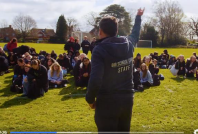 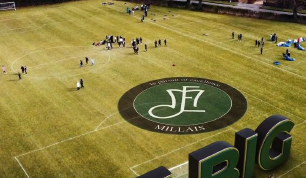 The National Curriculum states:
Pupils should enjoy communicating, collaborating and competing with each other. 

Pupils should be taught to: 

Take part in outdoor and adventurous activity challenges both individually and within a team
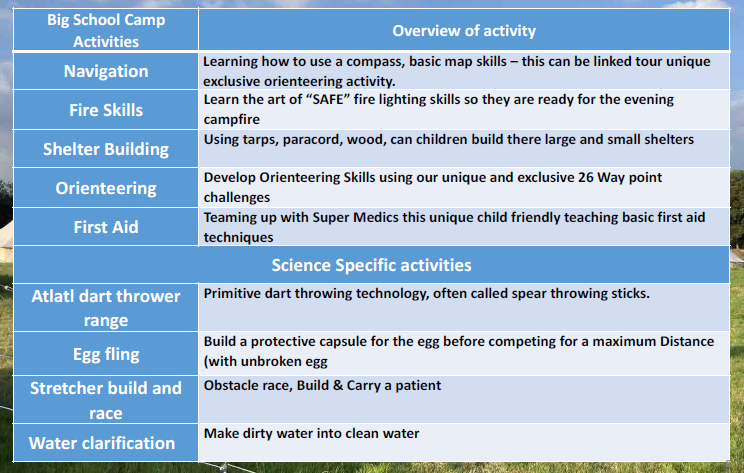 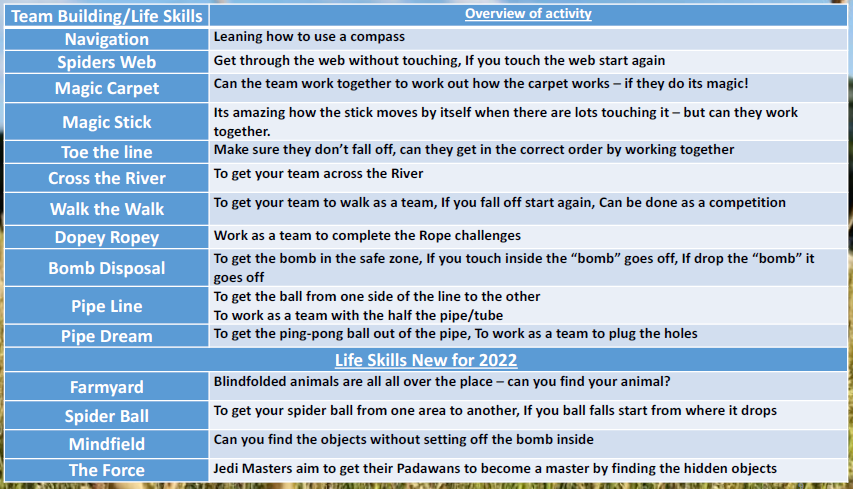 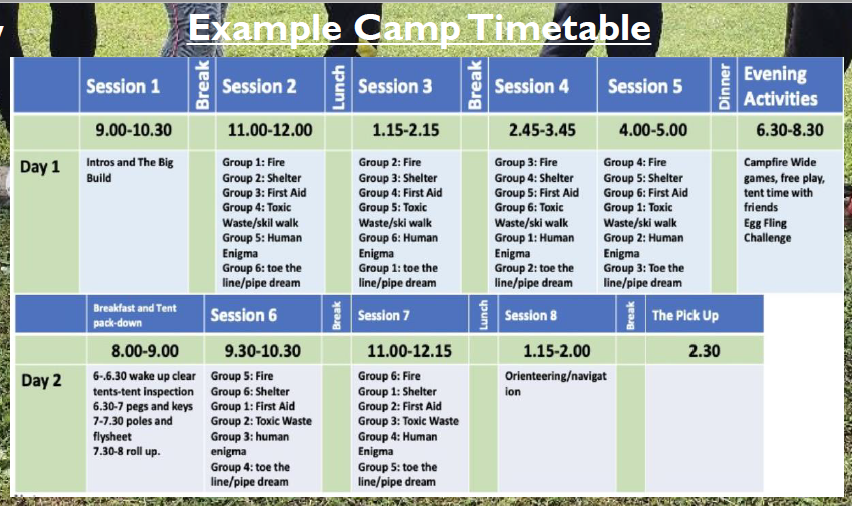 What would a ‘normal day’ look like?
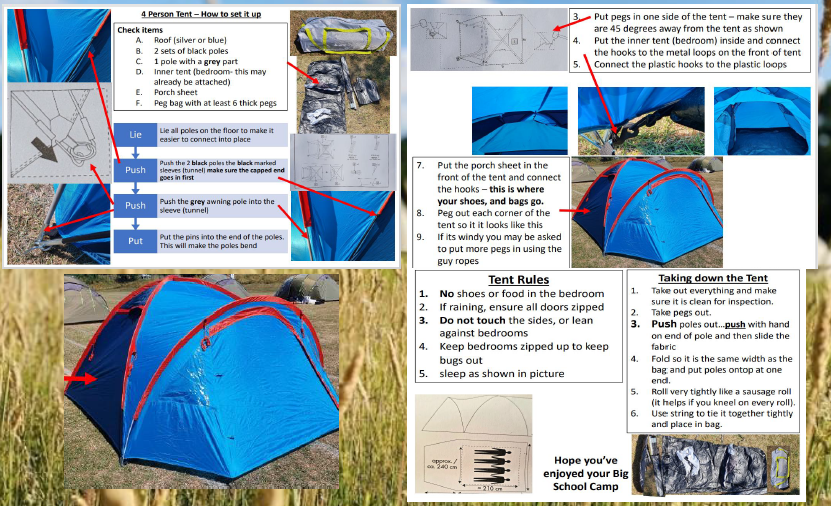 COSTS

We have costed the trip at £70. 

The letter you have received today explains the deposit. It also gives deadlines for future payments. Payments can be made weekly or monthly if preferred.